Lecture 16: Dynamic Memory (cont'd)
CS 105		       			       Spring 2024
Review: DM Allocation Goals
Provide memory (in heap) to a running program (allocate)
Recycle memory when done (free)

High throughput: number of requests completed per time unit
Make allocator efficient
Example: if your allocator processes 5,000  malloc calls and 5,000 free calls in 10 seconds then throughput is 1,000 operations/second

High memory utilization: fraction of heap memory allocated
Minimize fragmentation
3
Challenges
Goal: maximize throughput and peak memory utilization

Implementation Challenges: 
How do we know how much memory to free given just a pointer?
How do we keep track of the free blocks?
How do we pick a block to use for allocation?
What do we do with the extra space when allocating a structure that is smaller than the free block it is placed in?
How do we reinsert a freed block?
4
Summary of Key Allocator Policies
Free-block storage policy:
Implicit lists, with boundary tags (nice and simple)
Explicit lists, exclude free blocks (faster, but more overhead)
Segregated lists (different lists for different sized blocks)
Fancy data structures (red-black trees, for example)

Placement policy:
First-fit (simple, but lower throughput and higher fragmentation)
Next-fit (higher throughput, higher fragmentation)
Best-fit (lower throughput, lower fragmentation	
segregated free lists approximate a best fit placement policy without having to search entire free list

Splitting policy:
When do we go ahead and split free blocks?
How much internal fragmentation are we willing to tolerate?
5
Challenges
Goal: maximize throughput and peak memory utilization

Implementation Challenges: 
How do we know how much memory to free given just a pointer?
How do we keep track of the free blocks?
How do we pick a block to use for allocation?
What do we do with the extra space when allocating a structure that is smaller than the free block it is placed in?
How do we reinsert a freed block?
Implicit List: Freeing a Block
Simplest implementation:
Need only clear the “allocated” flag
  void free_block(ptr p) { *p = *p & -2 }
But can lead to “false fragmentation”
8
16
17
17
9
p
free(p)
8
16
17
16
9
Oops!
malloc(20)
There is enough free space, but the allocator won’t be able to find it
Implicit List: Coalescing
Join (coalesce) with next/previous blocks, if they are free
Coalescing with next block
8
16
17
17
9
logically
gone
p
free(p)
8
16
17
24
9
But how do we coalesce with previous block?
Implicit List: Bidirectional Coalescing
Boundary tags [Knuth73]
Replicate size/allocated word at “bottom” (end) of free blocks
Allows us to traverse the “list” backwards, but requires extra space
Important and general technique!
a = 1: Allocated block  
a = 0: Free block

Size: Total block size

Payload: Application data
(allocated blocks only)
Header
Size
a
Payload and
padding
Format of
allocated and
free blocks
Boundary tag
(footer)
Size
a
16
16
17
17
24
24
17
17
Constant-Time Coalescing
Case 2: Prev block free, next block allocated
Case 1: Prev and next block allocated
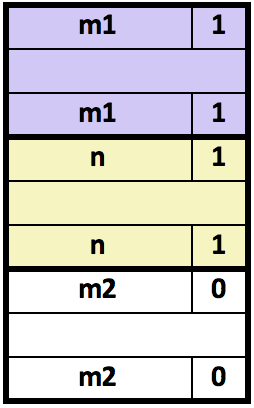 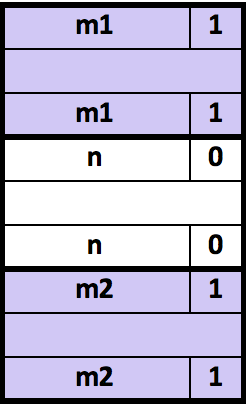 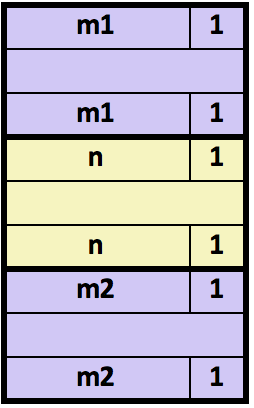 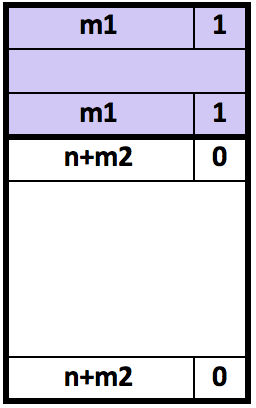 Case 2: Prev block allocated, next block free
Case 4: Prev and next block free
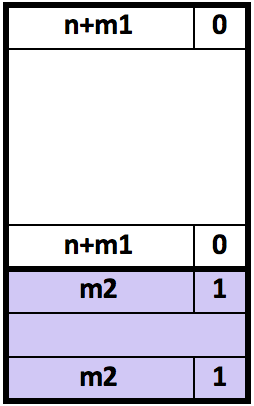 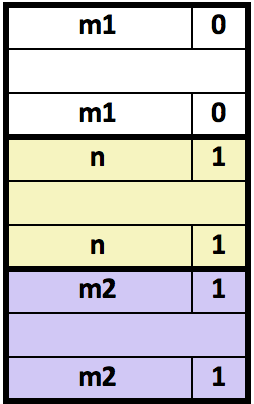 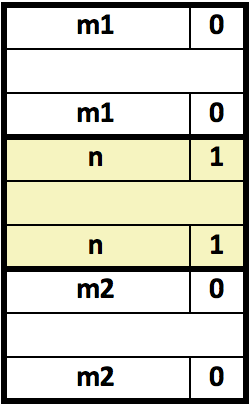 Exercise: Coalescing
Assume the current state of the heap is shown below. What would be the state of the heap after the function free(0x114) is executed?
0x00000018
0x0000000c
0x124
0x00000047
following block (free)
0x120
0x0000000c
0x11c
0x0000000d
0x118
current block (allocated)
0xdeadcafe
0x114
0x00000018
0x0000000d
0x110
0x00000011
0x10c
0x5ca1ab1e
0x108
previous block (allocated)
0x0000000d
0x104
0x00000011
0x100
0x0000000d
0x0fc
Summary of Key Allocator Policies
Storage policy:
what data structure will you use to keep track of the free blocks?

Placement policy:
First-fit, next-fit, best-fit, etc.
Trades off lower throughput for less fragmentation	
segregated free lists approximate a best fit placement policy without having to search entire free list

Splitting policy:
When do we go ahead and split free blocks?
How much internal fragmentation are we willing to tolerate?

Coalescing policy:
Immediate coalescing: coalesce each time free is called 
Deferred coalescing: try to improve performance of free by deferring coalescing until needed. Examples:
Coalesce as you scan the free list for malloc
Coalesce when the amount of external fragmentation reaches some threshold
Memory-Related Perils and Pitfalls
Dereferencing bad pointers
Reading uninitialized memory
Overreading memory
Overwriting memory
Referencing freed blocks
Freeing blocks multiple times
Failing to free blocks
(Correctness)
(Correctness)
(Security)
(Security)
(Security)
(Security)
(Performance)
13
Tools for Dealing With Memory Bugs
Debugger: gdb
Good for finding bad pointer dereferences
Hard to detect the other memory bugs
Heap consistency checker (e.g., mcheck)
Usually run silently, printing message only on error
Can be used to detect overreads, double-free
glibc malloc contains checking code
setenv MALLOC_CHECK_ 3 
Binary translator:  valgrind 
Powerful debugging and analysis technique
Rewrites text section of executable object file
Checks each individual reference at runtime
Bad pointers, overwrites, refs outside of allocated block
But Memory Bugs Persist…
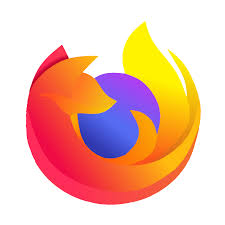 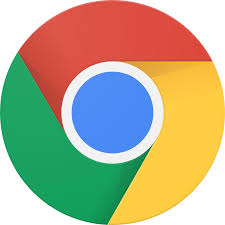 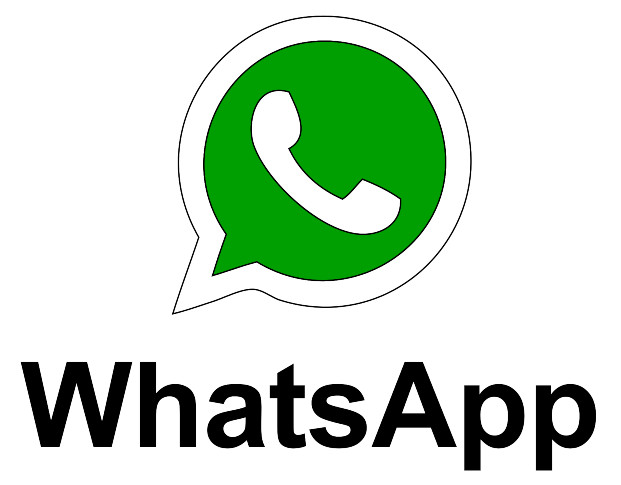 [Speaker Notes: Use-after-free in Firefox (used in wild): 
https://www.theregister.co.uk/2020/04/06/mozilla_firefox_security_patches/

Use-after-free in Chrome:
https://www.theregister.co.uk/2020/02/25/google_chrome_security_bugs/

Use-after free and heap overflow in Chrome:
https://chromereleases.googleblog.com/2020/03/stable-channel-update-for-desktop_31.html

Use-after-free in Android:
https://www.theregister.co.uk/2019/10/04/android_alert_google/

Double-free in WhatsApp: 
https://www.theregister.co.uk/2019/10/05/security_roundup_october_4/
https://awakened1712.github.io/hacking/hacking-whatsapp-gif-rce/

Memory Leak in Android for Pixel:
https://www.xda-developers.com/google-april-2020-android-security-bulletin-patches-pixel-4-3-3a-2-xl/

Memory Leak in Windows 10: 
https://www.bleepingcomputer.com/news/microsoft/windows-10-1809-update-kb4520062-fixes-a-startup-black-screen-issue/]
Implicit Allocators: Garbage Collection
Garbage collection: automatic reclamation of heap-allocated storage—application never has to free




Common in many dynamic languages:
Python, Java, Ruby, Perl, ML, Lisp, Mathematica

Variants (“conservative” garbage collectors) exist for C and C++
However, cannot necessarily collect all garbage
void foo() {
   int *p = malloc(128);
   return; /* p block is now garbage */
}
Garbage Collection
How does the memory manager know when memory can be freed?
In general we cannot know what is going to be used in the future since it depends on conditionals
But we can tell that certain blocks cannot be used if there are no pointers to them

Must make certain assumptions about pointers
Memory manager can distinguish pointers from non-pointers
All pointers point to the start of a block 
Cannot hide pointers (e.g., by coercing them to an long, and then back again)
Memory as a Graph
We view memory as a directed graph
Each block is a node in the graph (called a heap node)
Extra root nodes correspond to locations not in the heap that contain pointers into the heap 
registers, local stack variables, or global variables
Each pointer is an edge in the graph
Root nodes
Heap nodes
Memory as a Graph
A node n is reachable if there exists a directed path from some root node to n
Heap nodes that are not reachable are garbage 
they can never again be used by the application
they should be freed ("garbage collected")
Root nodes
reachable
Heap nodes
Not-reachable(garbage)
[Speaker Notes: the role of a garbage collector is to (1) maintain some representation of the reachability graph and (2) periodically reclaim the unreachable notes by]
Garbage Collection
The role of a garbage collector is

to maintain some representation of the reachability graph
to reclaim the unreachable nodes by freeing them 
this can happen periodically or collector can run in parallel with application)
Languages that maintain tight control over how applications create and use pointers (e.g., Java, Python, OCaml) can maintain an exact representation of the graph

Garbage collectors for languages like C/C++ will be conservative
Exercise 2: Garbage Collection
Consider the following graph representation of memory. Which nodes correspond to blocks that should be freed by the garbage collector?
Root nodes
B
A
Heap nodes
F
C
E
D
K
J
G
H
I
Classical GC Algorithms
Mark-and-sweep collection (McCarthy, 1960)
Does not move blocks (unless you also “compact”)
Reference counting (Collins, 1960)
Does not move blocks 
Copying collection (Minsky, 1963)
Moves blocks
Generational Collectors (Lieberman and Hewitt, 1983)
Collection based on lifetimes
Most allocations become garbage very soon
So focus reclamation work on zones of memory recently allocated
Mark and Sweep Collector
Each block header has an extra mark bit 
can use one of the spare low-order bits

Two phase protocol
Mark: Start at roots and set mark bit on each reachable block
Sweep: Scan all blocks and free blocks that are not marked
root
Note: arrows here denote memory refs, not free list ptrs.
Before mark
After mark
Mark bit set
After sweep
free
free
Mark and Sweep Collector
Mark using depth-first traversal of the memory graph
ptr mark(ptr p) {
   if (!is_ptr(p)) return;        // do nothing if not pointer
   if (markBitSet(p)) return;     // check if already marked
   setMarkBit(p);                 // set the mark bit
   for (i=0; i < length(p); i++)  // call mark on all words
     mark(p[i]); 		    //   in the block
   return;
}
Sweep using lengths to find next block
ptr sweep(ptr p, ptr end) {
   while (p < end) {
      if markBitSet(p)         clearMarkBit();
      else if (allocateBitSet(p)) 
         free(p);
      p += length(p);
}
Conservative Mark & Sweep in C
A “conservative garbage collector” for C programs
build on top of malloc/free package 
allocate using malloc until you “run out of space”
is_ptr() determines if a word is a pointer by checking if it points to an allocated block of memory
But, in C pointers can point to the middle of a block

So how to find the beginning of the block?
Can use a balanced binary tree to keep track of all allocated blocks (key is start-of-block)
Balanced-tree pointers can be stored in header (use two additional words)
ptr
Header
Head
Data
Size
Left: smaller addresses
Right: larger addresses
Left
Right